Единая социальная история
«Ночь музеев 2024»
Екатеринбург
18 мая 2024 года  в Екатеринбурге состоится акция «Ночь музеев».
В этот день музеи будут работать в вечернее и ночное время.
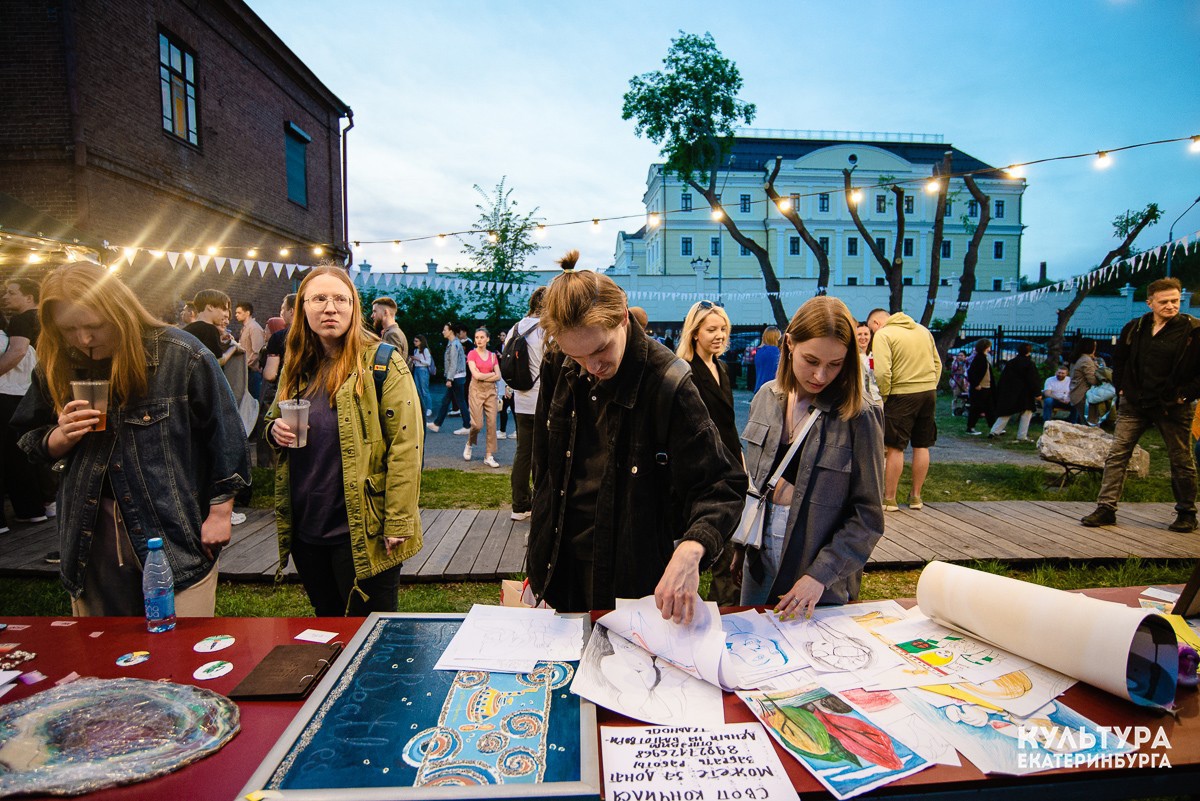 В музеях пройдут специальные интересные программы.
Дневная программа для посетителей до 18 лет. 
Она будет проходить  с 11:00 утра и до 18:00 вечера
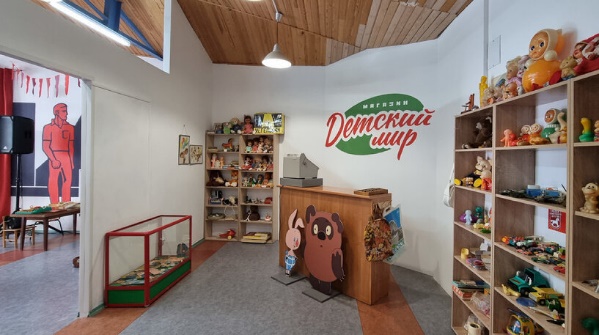 Основная программа будет проходить с 19:00 и до 02:00 ночи.
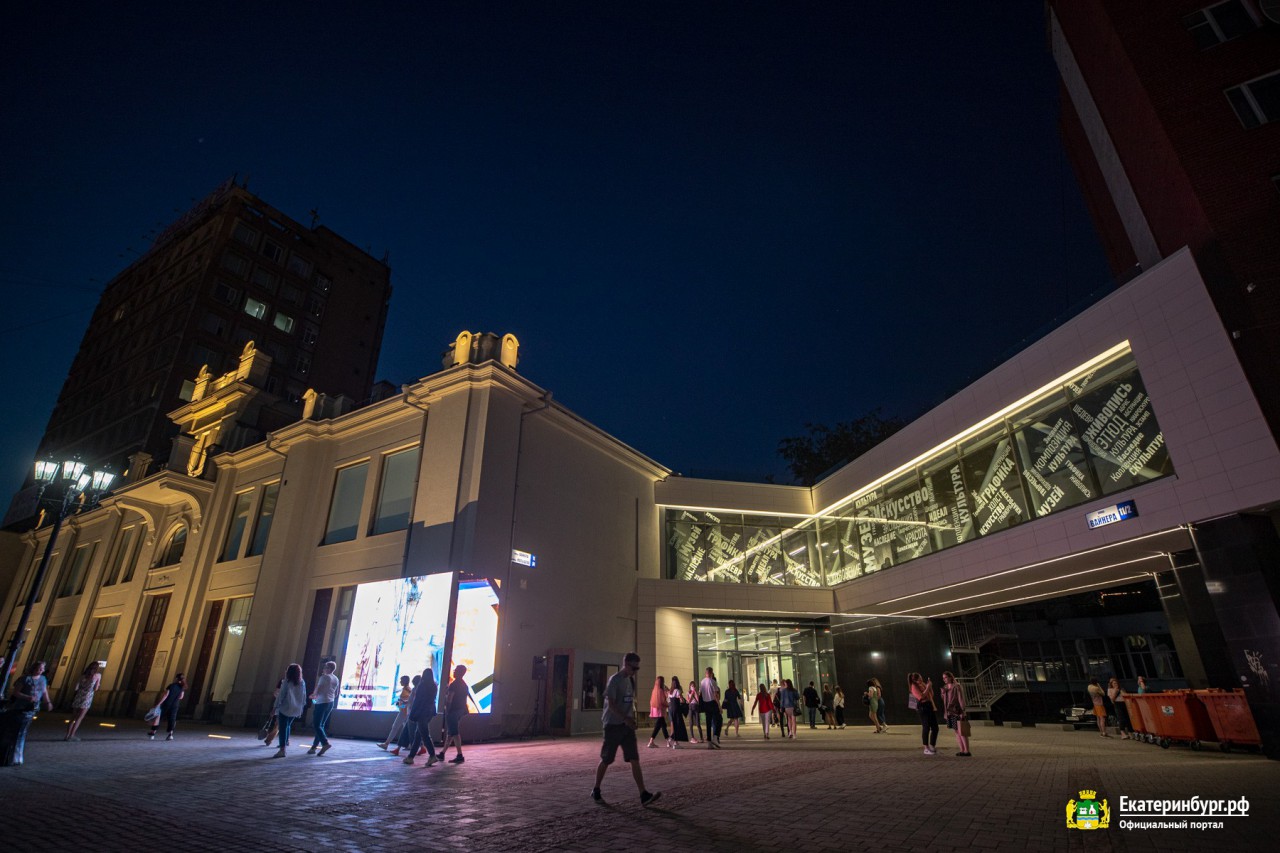 В акции участвует много разных музеев, картинных галерей и даже стадион.
В музеях можно принять участие в викторинах, квестах, мастер-классах.
Посетить экскурсии, выставки и концерты.
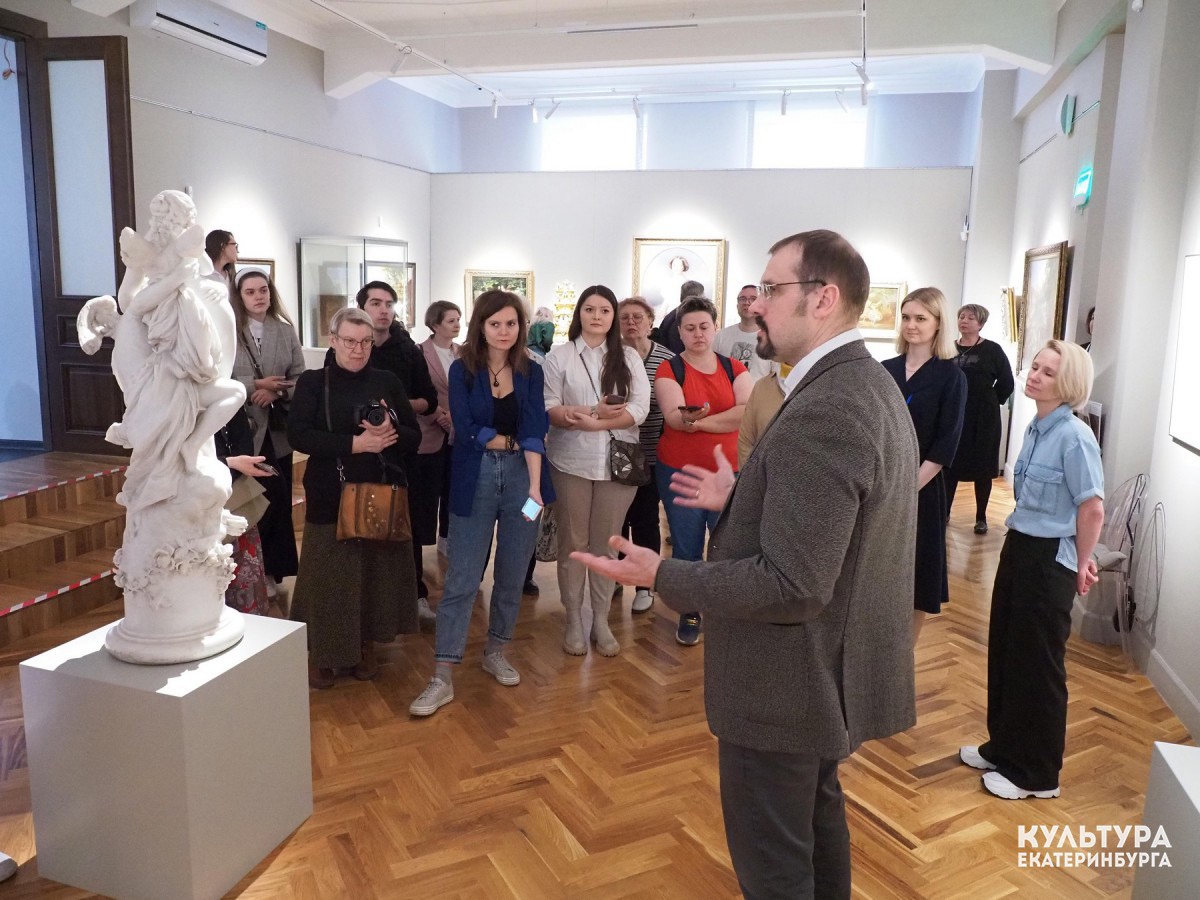 Программу можно посмотреть заранее на сайте «Культура для всех»: 
культурадлявсех.рф/inclusive_event/nm24/4/
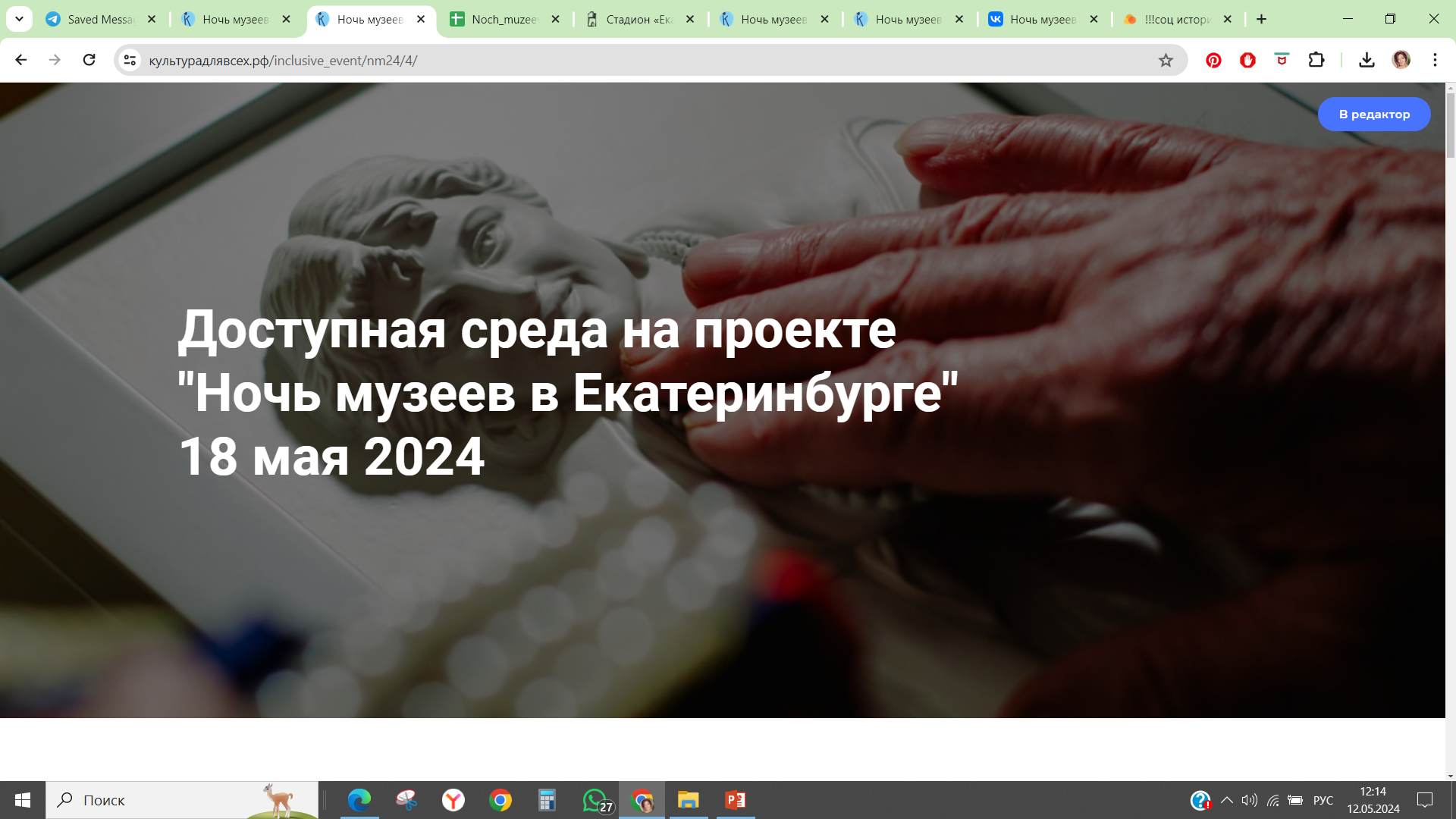 *так выглядит страница сайта "культура для всех"
Я внимательно изучу все программы и выберу интересные мне.
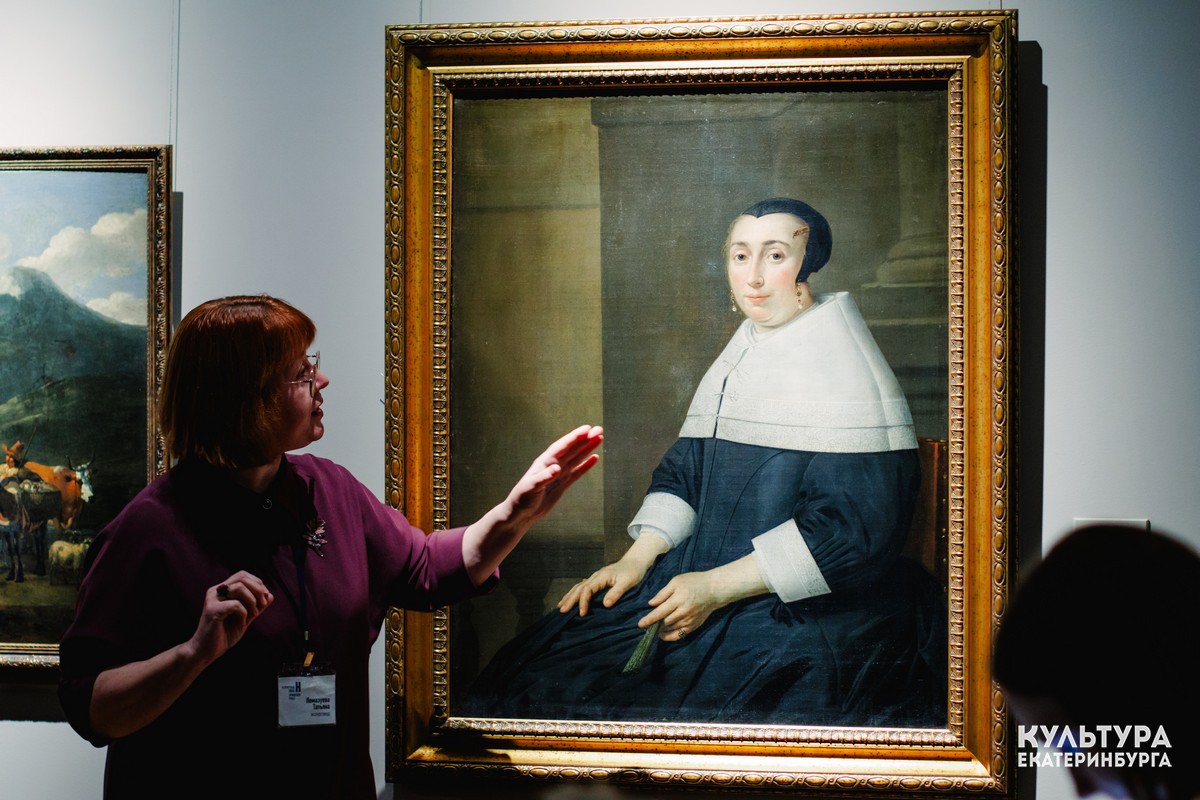 На площадках акции «Ночь музеев» будет много людей.
Я буду спокоен.
Если мне будет страшно, я обязательно позвоню родителямили обращусь к волонтёрам.
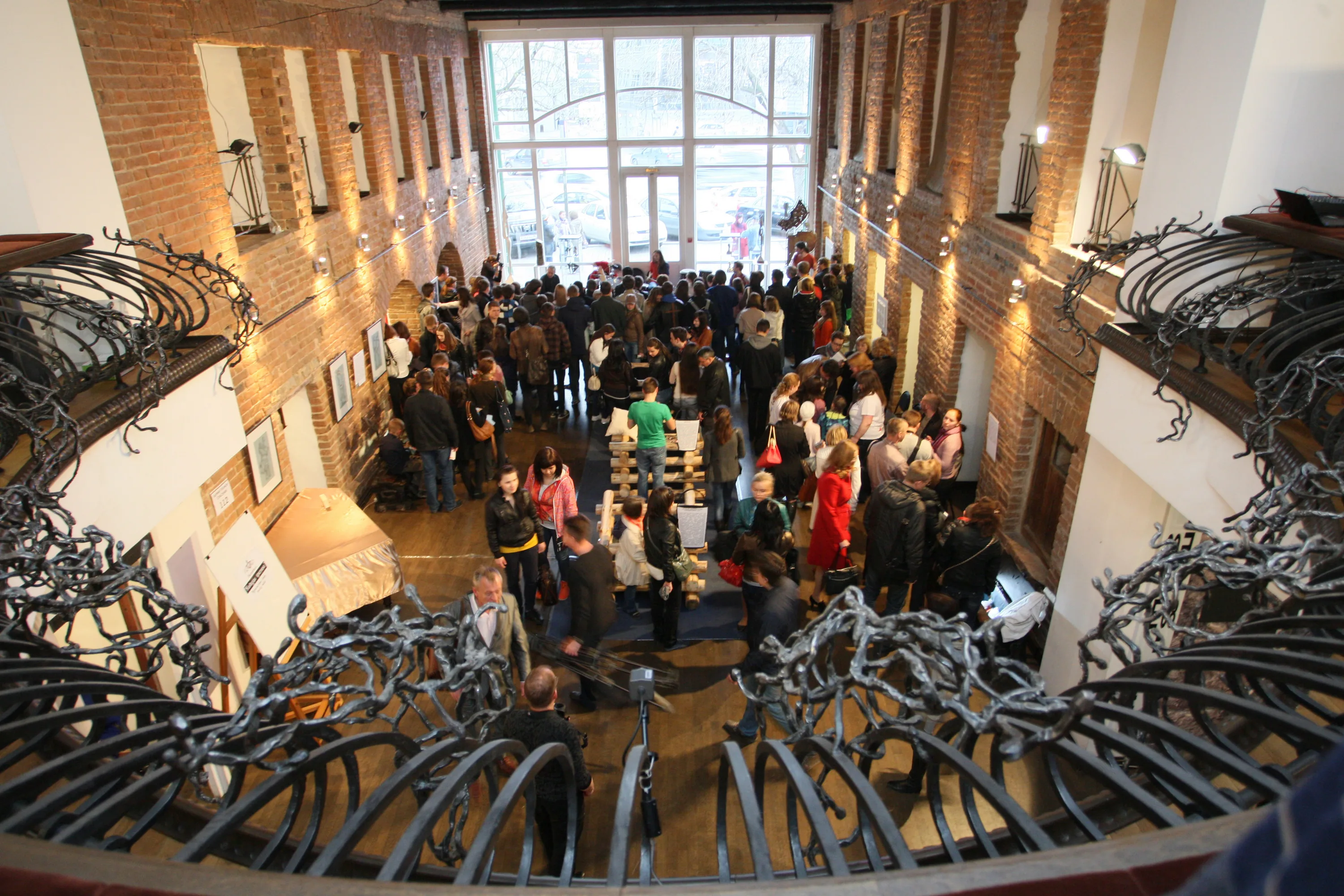 В музеях будут волонтёры.
Волонтёры всегда придут на помощь, если это необходимо.
Волонтёров можно узнать по надписи "волонтёр" на одежде или значке.
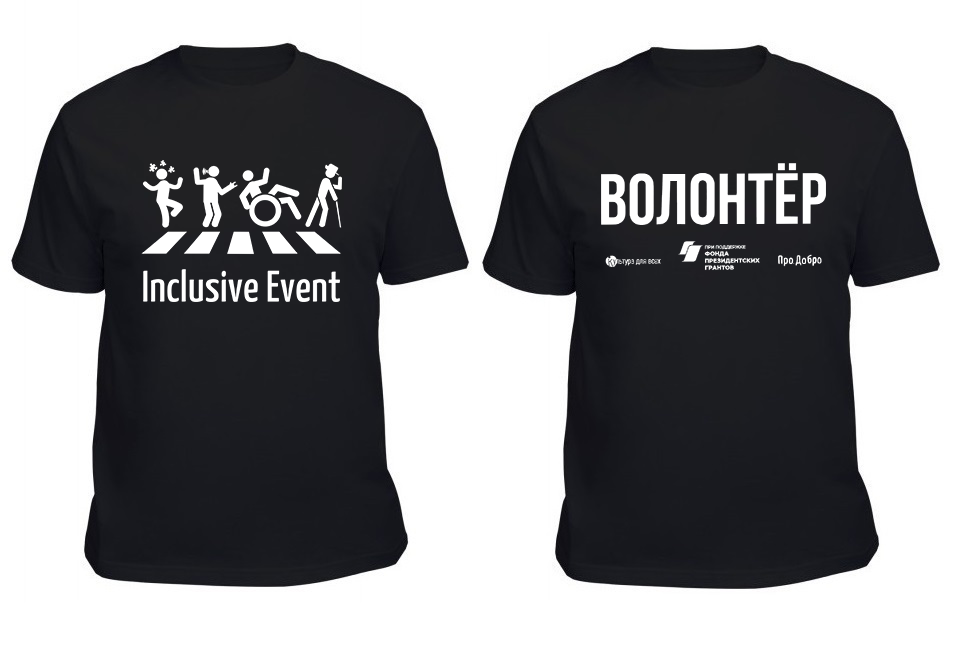 На улицах может быть много людей.
Я буду спокоен.
Если мне будет страшно, я скажу об этом друзьям или родителям.
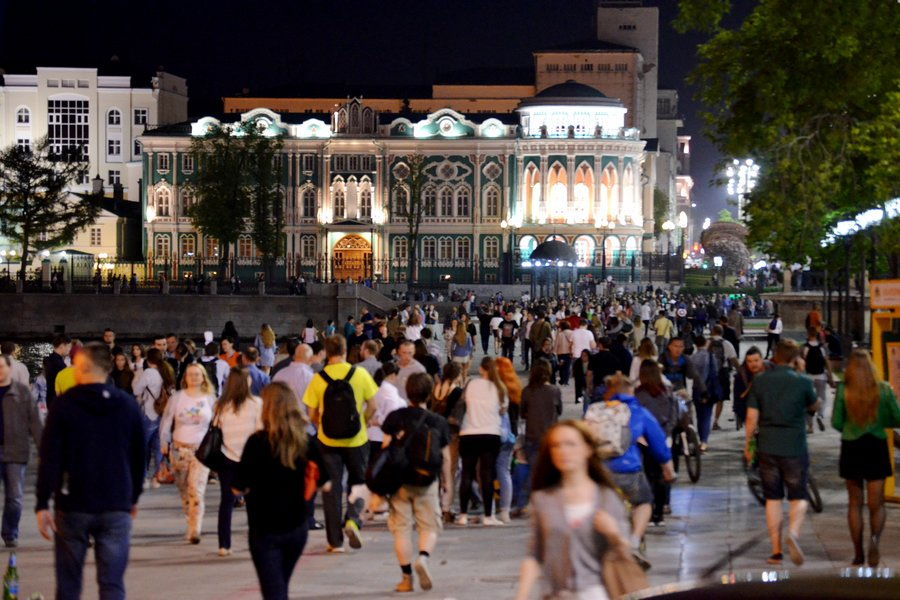 Я буду соблюдать правила безопасности:
Я пойду на праздник с друзьями или родителями.

Я заранее заряжу свой телефон, чтобы он всегда был включён.

Я буду разговаривать только со знакомыми людьми.

Если я буду себя плохо чувствовать, я обязательно скажу об этом 
своим друзьям или родителям.
Я буду соблюдать правила безопасности:
Если я потерялся или плохо себя чувствую, я смогу ПОПРОСИТЬ О ПОМОЩИ. 

Мне могут помочь волонтеры, охранники или сотрудники полиции.

• Я не буду убегать и прятаться.

• Я останусь в освещенном людном месте.

• Я постараюсь позвонить родителям или друзьям.
Я буду соблюдать правила безопасности:
• Если из-за громкой музыки меня не будет слышно, я пошлю им СМС 
или напишу сообщение в Ватсап.

• Если я по, 
я ПОПРОШУ ПОМОЩИ волонтера или полицейского.
• Я скажу волонтеру, охраннику или полицейскому:
«Я потерялся, мне нужна помощь».
• Я назову им свое имя и телефонный номер родителей.
• Я спокойно дождусь, пока волонтер, охранник или полицейский
 свяжется с ними.
Так выглядит сотрудник охраны
Так выглядит сотрудник полиции
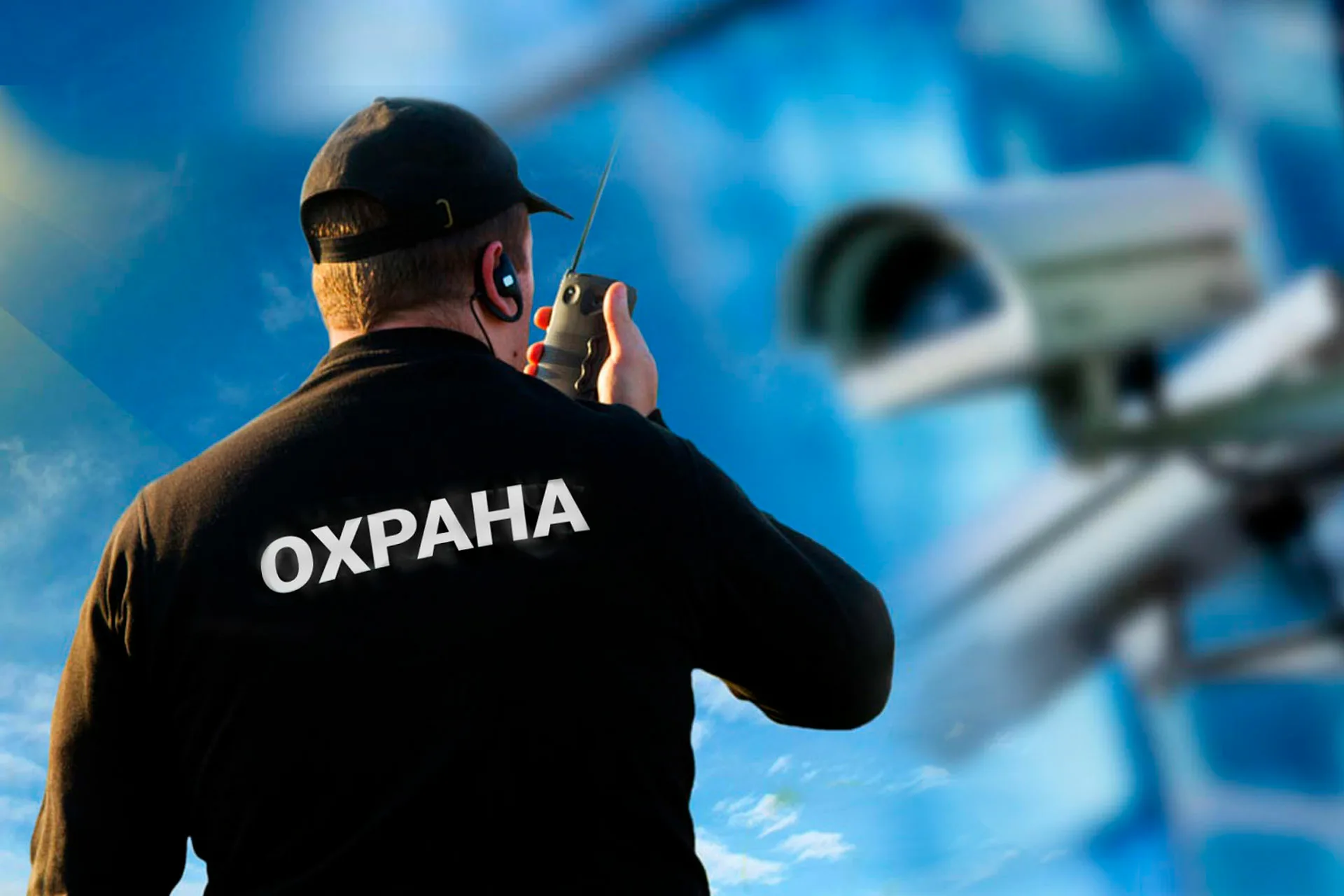 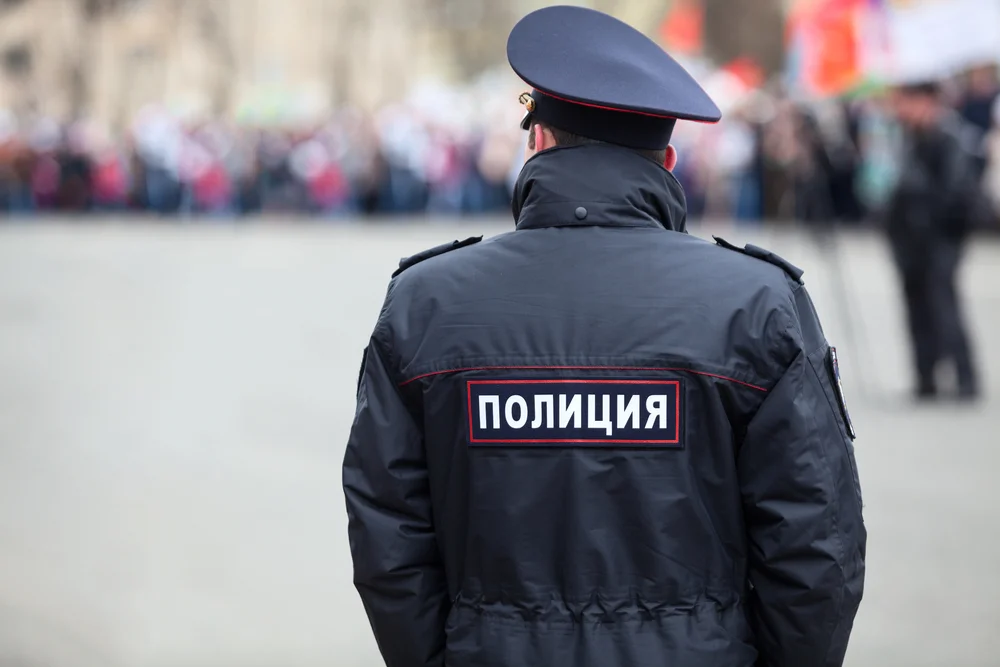 Сегодня я побывал(а) на акции «Ночь музеев»!
Я увидел(а) много всего интересного!
Я получил(а) много положительных эмоций!
Я обязательно пойду в следующем году на «Ночь музеев»!